Extension of meanings
Umnia Jamal
1. Literal and non-literal meaning
Jane’s eyes nearly popped out of her head.

Jane was very surprised
1.1 The reading of a word with the earliest recorded use
Dictionaries organize their entities with the earliest first.

Most people would assume that the literal meaning would be given first which is not the case.
1.2 The most frequently occurring reading of a word
Do you see what I mean?        
                                    
                           2 readings
                        
  visual experience                 understand
1.3 The default reading of a word
The one which first comes to mind when the word is out of the context.
Ex: 

One of the two meanings of the word see is understand but it will not come first to our mind.
1.4 The reading from which the most plausible path of change begins
Mary has been offered an excellent position with the firm.
What is your position on the single currency.
This is an excellent position from which to watch the parade.

We can begin with (3)and derive the meaning of (1) and (2) by metaphorical extension. But not vise versa

Same with see and reading of understand, see cannot be derived from understand.
The reading from which the most plausible path of change begins
The most plausible (reasonable) starting point is also the literal meaning but.. Which is the literal reading of expire ?

                            Expire


                Die                        End of period of validity
1.5 The closest reading to human experience
Diachronic and synchronic process of extension
                                Expire
                                                                                                    According to the experience of the
                                                                                                    author
                Die                              End of period of validity
     (diachronic)                                (synchronic)


- The individual takes the most frequent reading
Diachrony:  is the change in the meaning of words over time
Synchrony: considers a language at the present time
2. Extensions
Naturalized:
Ex:
-  He’s in love.
-  The kettle’s boiling.


-  Historically extended meaning   may be so familiar that its speakers no longer feel it as a figure of speech.
Established:                           Nonce:
Ex:                                                   Ex:
-John’s a couch potato.           - West gave him a look that                   
-She swallowed the story.         was heat-seeking, like a
                                                       missile.

-  Readings have entries in the         - Reading that cannot be ‘looked up’
   mental lexicon                                    because they have no entries in the
-  Felt to be figures of speech             mental lexicon
                                    - Have to be interpreted                                                                                                            using metaphor and metonymy
3. Metaphor
The use of a word or a phrase to mean something different from the literal meaning.




                                                                          
                         are a                                    or
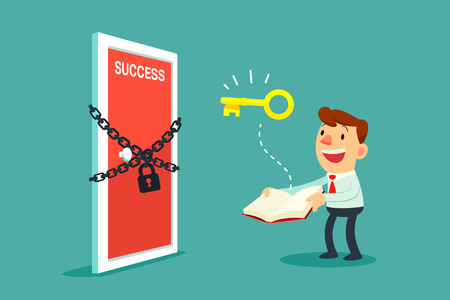 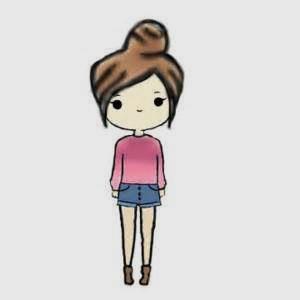 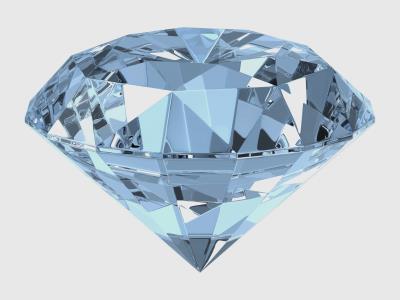 3.1 Approaches to metaphor
Metaphorical
                    You are a diamond. 
                    diamond is expensive.

Dr. Johnson : 

The incongruous (incompatible) nature of the expression

“Heterogeneous (various) ideas yoked by violence together”
The term metaphor originated from the Greek word that literally meant “transfer”.


Aristotle:
(substitution view of metaphor).

The metaphorical meaning was always the literal meaning of another expression

Metaphor regarded as a decorative device
Approaches to metaphor
I.A. Richards distinction (aspects of metaphor)
 Ex:
The foot of the mountain


                                                                                                    Vehicle – the items used metaphorically.
                                                                                                    Tenor – the metaphorical meaning of the vehicle.
                                                                                Ground – the common elements of meaning.
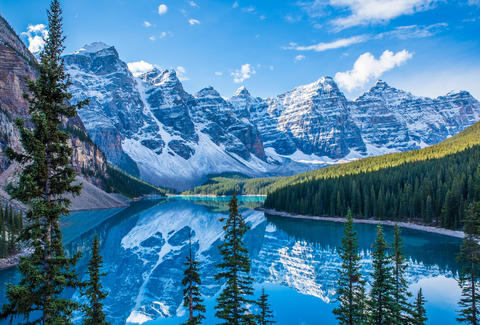 3.1.1 Haas: the interaction of semantic fields
The meaning of a word constituted a ’semantic field’.
                                         Leg of the table

All contexts of the word organized in terms of normality
The most normal is the ‘core’ of the field and
The least normal is the periphery (edge) of the field

Each word is different in its normality, therefore when two words come into interaction, a new semantic field is created, where, the core is the highest degree of normality for both words.
The new semantic field defined a new meaning.
Haas: the interaction of semantic field
Leg of the table
Leg is transferred from the normal context to the new one
 
Man, woman, child, horse                                                     of the table
- we select from the more or less normal contexts of the displaced legs just those that fit
                                                                                               
Move, Stretch                                long, short                 Allowing only compatible features to form
Hurt, tired                                      strong, weak              part of the resultant meaning of the expression
Quick, Slow                                    thick, slim
Muscular, energetic                     broken, cut
Haas: the interaction of semantic field
(comparison view)

Leg of the table                      the part of the table which is like a leg. 
         The literal equivalent of a metaphor is the corresponding simile.
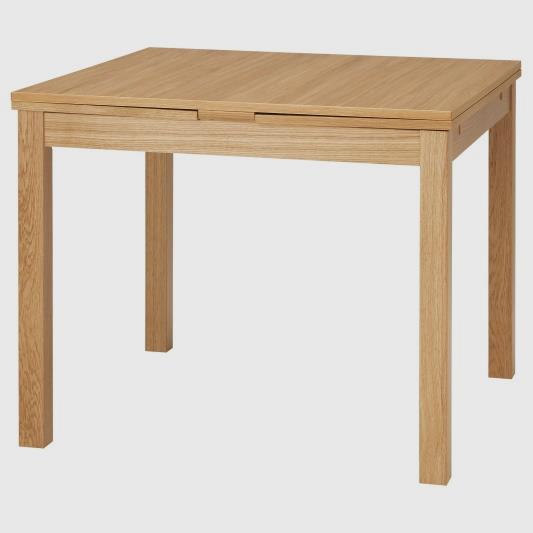 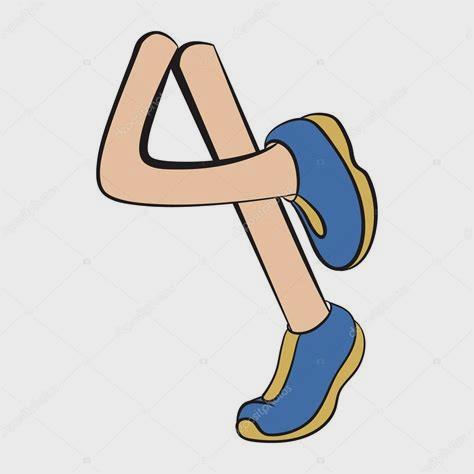 3.1.2 Black: analogue models
The associative implications might be
Marriage    is   a   zero-sum     game.                            - A game is a contest
         primary sub.         Secondary sub.                                  - Between two opponents 
                                                                                                       - In which one player can win only at the expense of the other.

A Projection of a set of ‘associative implications’ derived from one entity (The secondary subject ) on to another entity (The primary subject) 
                                                                                                                
 Imposing the same implications
Marriage is a sustained struggle
Between two contestants
The reward (power and money) of one is only gained at the other’s expense
3.1.3 Relevance theory and metaphor
Sperber and Wilson distinction between literal and figurative use of language    

   Children stood in a circle round the teacher.
Metaphor is nothing special but an extreme case of ‘loose talk’.
         it is not metaphor but a degree of resemblance




2.     The interpretation of an utterance is a function of context.
          interpreters look to maximize the contextual relevance with the least expenditure of effort.
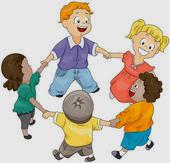 3.1.4 Lakoff
Metaphor is not                                              but is:
only a decorative device                     -   An essential component of human recognition
Purely linguistic                                    -   conceptual in nature

It is ‘a means whereby ever more abstract and intangible areas 
of experience can be conceptualized in terms of the 
familiar and concrete’.
Metaphor involve:                                                               Argument is  war.
Source domain     / concrete and familiar                                   -   Winning
Target domain      / abstract                                                            -  Attacking
Set of mapping relations      - Ontological                                    -  Defending                                       
                                                            -  Epistemic
Lakoff
Ontological  - involving entities in the two domains.

Epistemic  - involving relations of knowledge about the entities.
 Ex:                        Anger is heat of fluid in container

Ontological    /  source : Heat of fluid                                                       target : Anger 
                                              Container                                                                       body
                                               anger                                                                             anger
                                               explosion                                                                      loss of control
                                    
Epistemic  / source :  an explosion is damaging to container                 target: loss of control is damaging to person 
                                       and dangerous to bystanders.                                             and dangerous to others
Lakoff
Partial mapping from source to target domain

Argument is war                                                                  Anger is heat of fluid in container

Argument correspondences :                                            boiling and simmering has no correspondence
 winning and losing                                                              in the target domain
 using weapons

No correspondences like:
Taking hostages
Field hospitals
Lakoff
Metaphors are conceptual not merely linguistic.
A range of different expressions can tap the same metaphor

Elaborations: are the basic metaphors whose characteristics carry over from the source domain to the target domain

Ex: the difference in intensity between boil and simmer in reference to a heated liquid 
Carries over to indicate differences in degrees of anger in

Boil with anger
Simmer with anger
Lakoff
Metaphorical entailments: certain patterns of reasoning may carry over from the source domain to the target domain.

If you destroy all your enemy’s weapons, you win the war.
                                                   =
If you demolish all your opponent’s points in an argument, you win the argument.

The existence of the conceptual metaphor is the reason new imaginative expressions of the          mapping can be understood instantly.
Lakoff
Image-schemas: space, motion and force.

Categories: something can be in or out the category (like a container).

Quantity: two metaphors are involved in the conceptualization of quantity

  a) More is up; less is down: Output rose dramatically.
  b) Linear scales are paths: John is by far the best in the class.
  c)Time: understood by terms of things, locations or distances.

         The passage of time can be constructed in two ways.
         Whether the speaker is stationary or moving.
Lakoff
Events stationary, the observer moving/  we have left all that behind us
Events moving , the observer stationary/ the day just rushed past
 d) Causation: the force which produces movement towards the location.
      John’s words sent Jane into a state of panic.

 Image metaphors: metaphors that are decorative in function.
function of the richness of the image-schematic correspondences between the two domains
Is this success of it.

Slowly slowly rivers in autumn show
Sand banks
Bashful in first love women
3.2 Close relatives of Metaphor
Personifications:
                                                       Death
 personified as:                                                     But never as:
Coachman, devourer,  destroyer                     University lecturer, supermarket manager

It is understood by terms of actions by some agents.(the agent is personified)

 Proverbs: describes an event or state of affairs that is        
applicable metaphorically to different events
provided they have the same image-schematic structure.
3.3 Metaphor and deviance
Metaphor                                                                                Deviance

Those who say:                                                                                   Others:
Naturalness and ubiquity (present everywhere)                         Deviance is an essential clue to consider a 
makes it deviant                                                                                 an expression is metaphorical.
 
Metaphor is  natural and vital expression of the                        Figurative expressions are recognized as they are
human cognitive-linguistic endowment                                       anomalous (irregular) on a literal reading

How can we recognize that an expression is not being used literally?
4. Metonymy
Metonymy: is a figure of speech that replaces the name of a thing with the name of 
something else with which it is closely associated.

4.1  Metonymy VS. metaphor
                          Metaphor is based on resemblance while metonymy is based on contiguity.

                          -  Involves two distinct conceptual domains                              
                                                                                                               -  relies on the (actual, literal) association between
                                                                                                                 the two within a single domain.
The ham sandwich wants his coffee now.
Café language
Identifying device
No structural parallel between the two
4.2 Patterns of metonymy
Container for contained / The kettle’s boiling.
Possessor for possessed / where are you parked?
Represented entity for representative / England won the world cup in 1966.
Whole for part / I’m going to fill up the car with petrol.
Part for whole / there are too many mouths to feed.
Place for institutions / the Palace defends the sackings.
Odd / I’m having my wheels serviced.
4.3 What is metonymy for?
Where are you parked?               Where is your car parked?
The kettle’s boiling                         the water in the kettle is boiling

The expression is shorter
More economical of efforts
Target is easily accessible via metonymy

Others do not seem nearly natural:
 the oven is burning              /       the cake in the oven is burning.
The office is typing                /       the secretary in the office is typing.
What is metonymy for?
Some metonyms are acceptable                          While others are not

She’s in the phonebook.                           -     She’s on the back of my hand.
5. Semantic change
Word W has established a literal sense, Si.
Some creative person uses W in a new figurative sense, S2 (according tothe rules of synchronic extension).
S2 'catches on', and becomes established (i.e. laid down as an entry inthe mental lexicons of members of the speech community), so that Wbecomes polysemous between S1 and S2. S1 is still perceived as literal,and S2 as figurative.
S1 begins to become obsolescent. S2 begins to be perceived as literal,and S1 as figurative.
S1 is lost, at which point the meaning of W has changed from S1 to S2
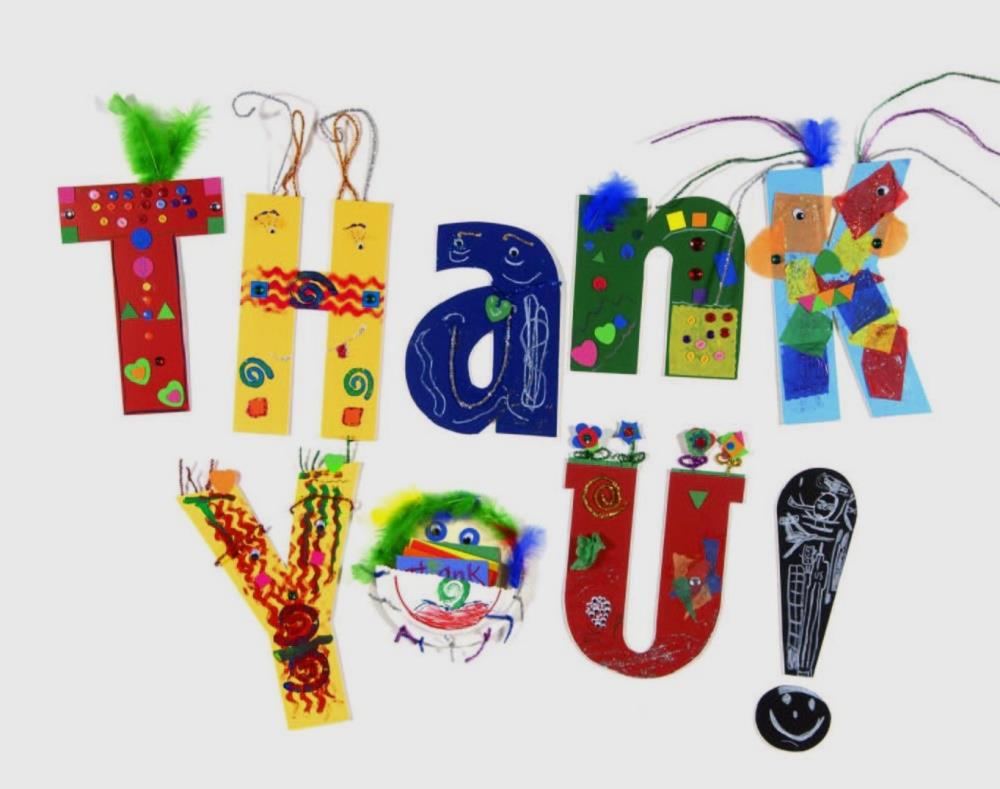 References
Cruse, A. (2000). Meaning in Language: An Introduction to Semantics & Pragmatics. Oxford Oxford University Press.

https://literarydevices.net/metonymy/